Self-Supervised Learning w/ Recurrent Neural Nets
CSCI 601 471/671 
NLP: Self-Supervised Models
https://self-supervised.cs.jhu.edu/sp2023/
[Slide credit: Chris Tanner, Mohit Iyyer, Chris Manning and many others ]
Recap
Softmax
Neural Language Models: neural networks trained with LM objective.
Fixed-window Neural LM: first of many neural LMs we will see in this class.
Linear
xN
Add & Norm
Prob
Feed-Forward layer
mat
table
bed
desk
chair
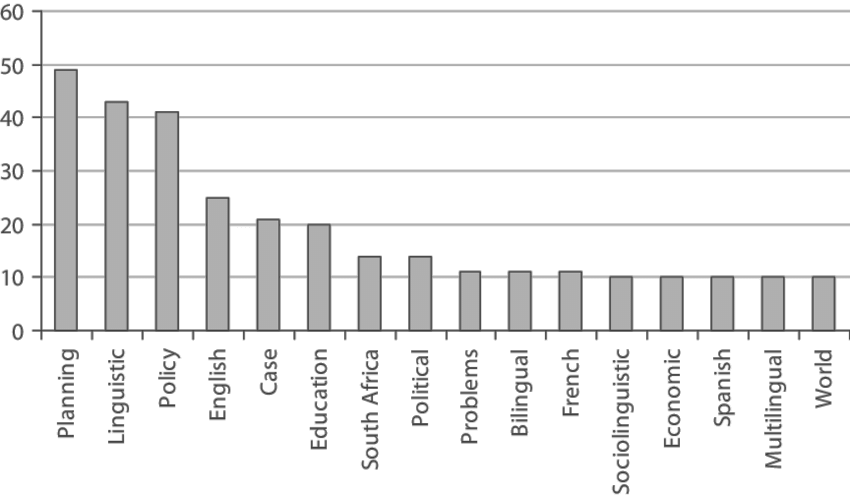 concatenate
O O O
O O O
O O O
O O O
lookup embeddings
and
our
problems
into
turning
context words in window of size 4 	         target word
What Changed from N-Gram LMs to Neural LMs?
What is the source of Neural LM’s strength? 
Why sparsity is less of an issue for Neural LMs? 

Answer: In n-grams, we treat all prefixes independently of each other! (even those that are semantically similar)
students opened their ___ 
pupils opened their ___ 
scholars opened their ___ 
undergraduates opened their ___ 
students turned the pages of their ___ students attentively perused their ___ 
...
Neural LMs are able to share information across these semantically-similar prefixes and overcome the sparsity issue.
Aside: Sampling From LMs
How do we generate language from LMs? 

Given:
next word
Prob
context
mat
table
bed
desk
chair
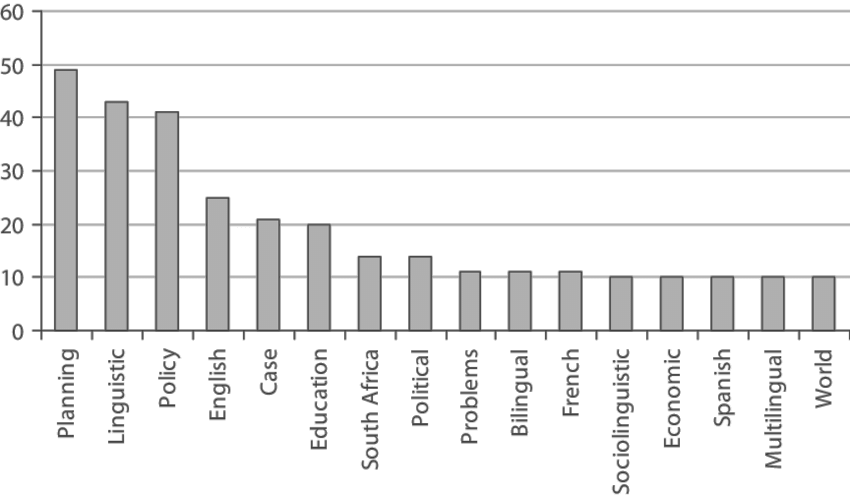 Some model
“The cat sat on the [MASK]”
Approach 1: Greedy (Argmax)
Challenge: 
Generates boring results — not creative. 
May repeat itself .
Prob
mat
table
bed
desk
chair
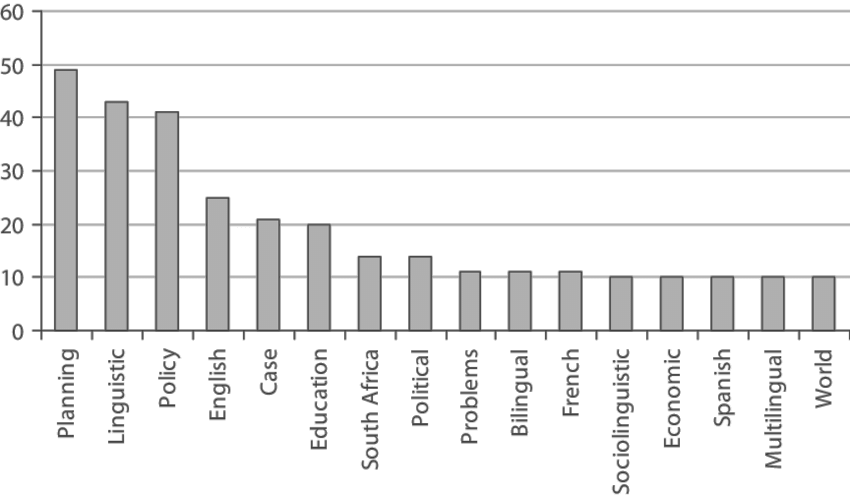 “I went to the place that the place that the place that the place ...”
next word
context
Some model
“The cat sat on the [MASK]”
[The Curious Case of Neural Text Degeneration, Holtzman et al., 2020]
Approach 2: Sampling from the whole distribution
Challenge: Likely to result in lots of nonsensical generations. 
Reason: LMs distribution is more meaningful about high-prob items, but as we get further away from high-prob items, the probs are less meaningful.
Prob
mat
table
bed
desk
chair
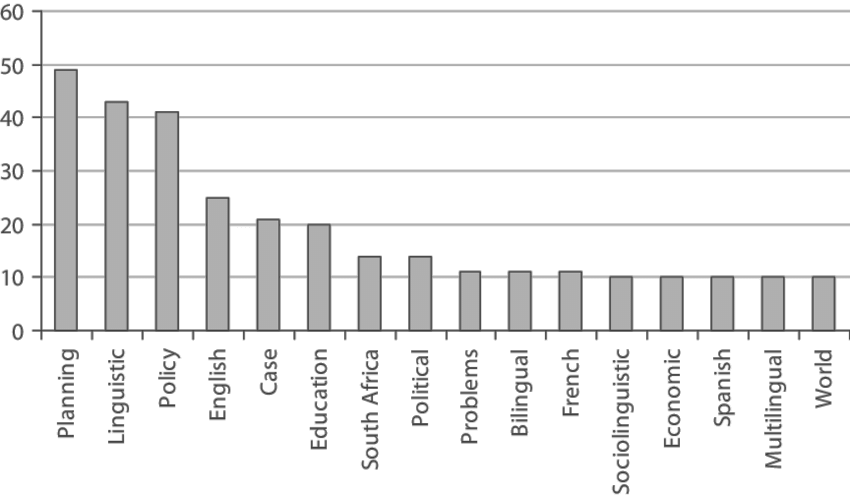 next word
context
Some model
“The cat sat on the [MASK]”
[The Curious Case of Neural Text Degeneration, Holtzman et al., 2020]
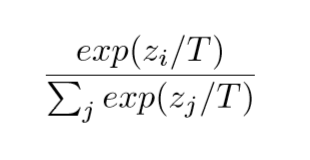 Approach 3: Sampling + Temperature
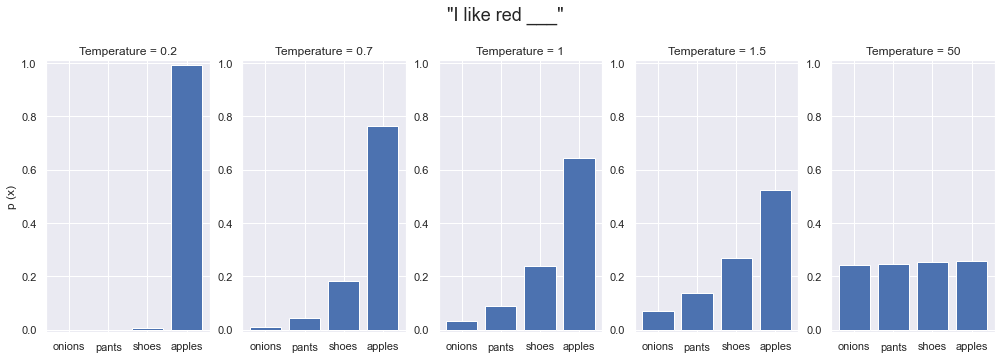 Small-ish T would assign more prob to the top of the distribution, while not losing diversity.
Prob
mat
table
bed
desk
chair
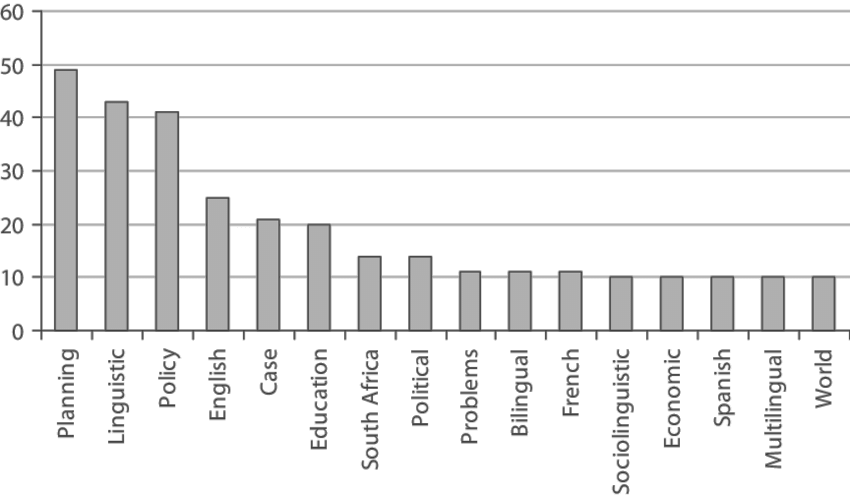 Some model
“The cat sat on the [MASK]”
[The Curious Case of Neural Text Degeneration, Holtzman et al., 2020]
Approach 4: Top-p Sampling (Nucleus sampling)
On each step, randomly sample from the distribution, but restricted to just the top-p most probable words
Like pure sampling, but truncate the distribution to high-prob content 

p=1 is basically sampling from the whole distribution
Prob
mat
table
bed
desk
chair
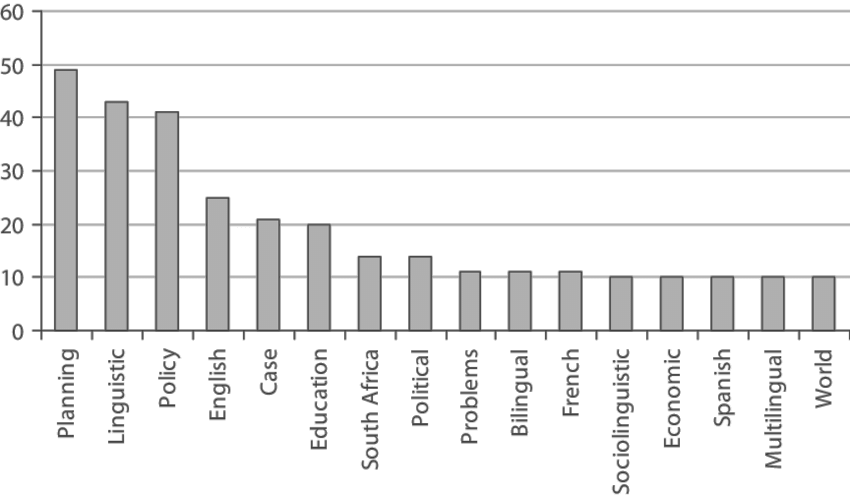 Some model
“The cat sat on the [MASK]”
[The Curious Case of Neural Text Degeneration, Holtzman et al., 2020]
Local Incoherence
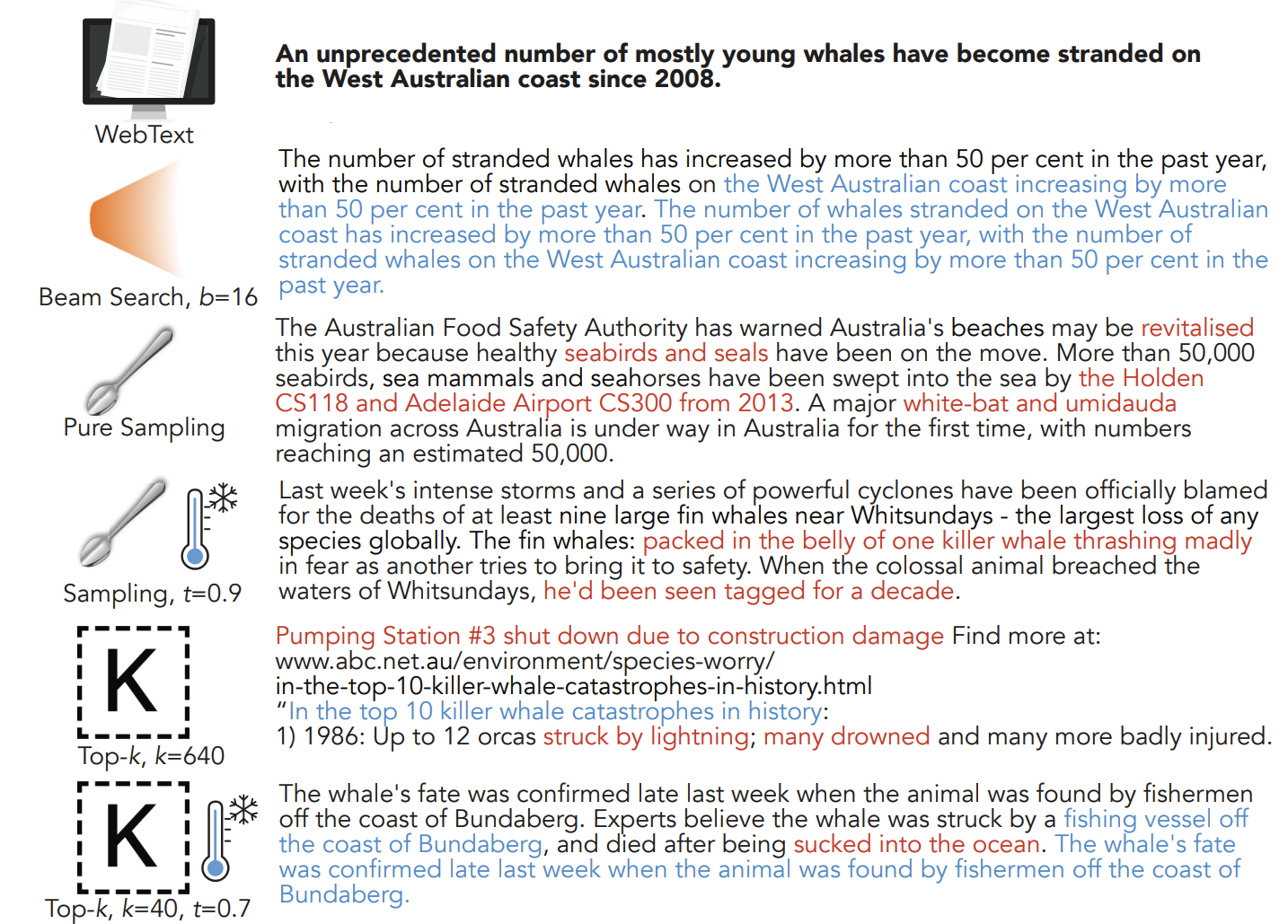 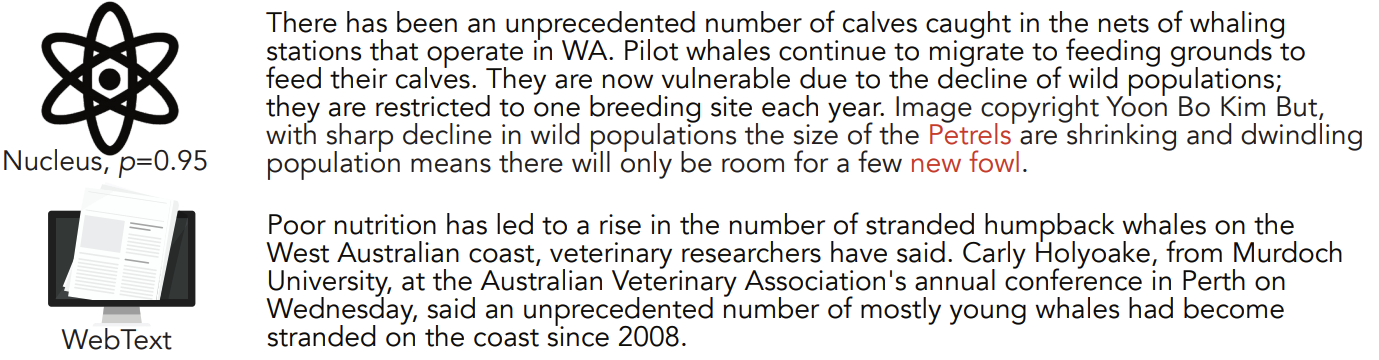 [The Curious Case of Neural Text Degeneration, Holtzman et al., 2020]
Fancier Approaches: Beam Search
A heuristic search that allows maximizing words probabilities for a window of words
Out of scope for us. Feel free to check it in your own time.
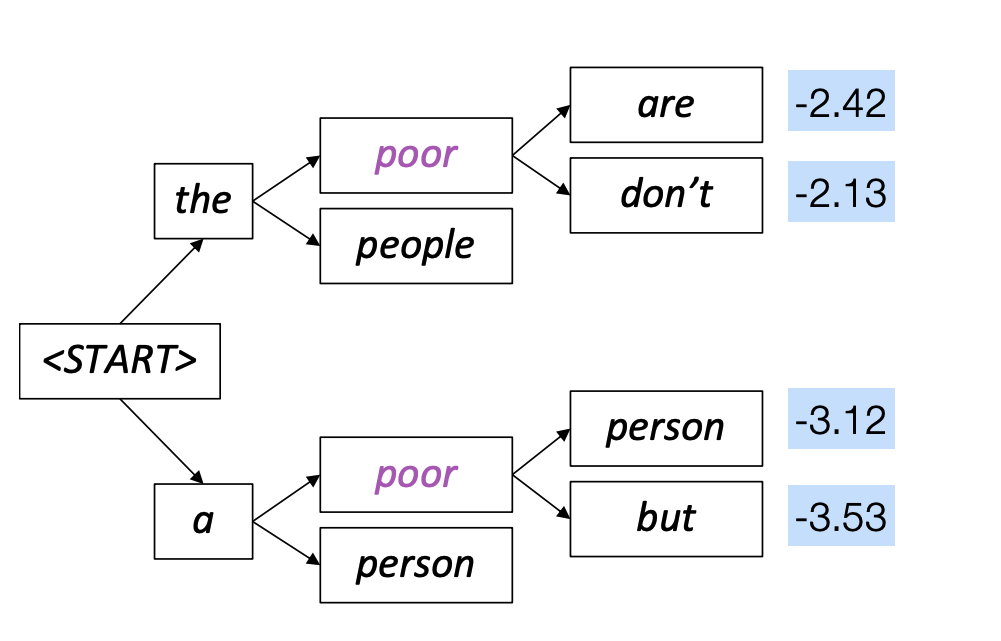 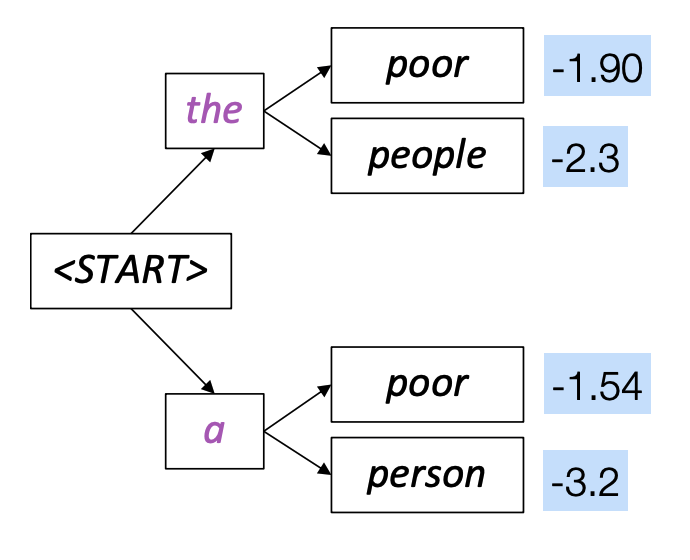 Summary on Sampling Algorithms
Greedy decoding: a simple method; gives low quality output 
Sampling methods are a way to get more diversity and randomness 
Good for open-ended / creative generation (poetry, stories) 
Top-p sampling allows you to control diversity
Others: Beam search searches for high-probability output
Aside END!
Moving Beyond Feedforward Neural LMs
Softmax
Are competitive at language modeling task 
However, they 
have difficulty in remembering long range dependencies 
have a fixed window size 
Key question: how to better capture long-range dependencies? 
Alternative here: a new family of neural networks: recurrent nets
Linear
xN
Add & Norm
Prob
Feed-Forward layer
mat
table
bed
desk
chair
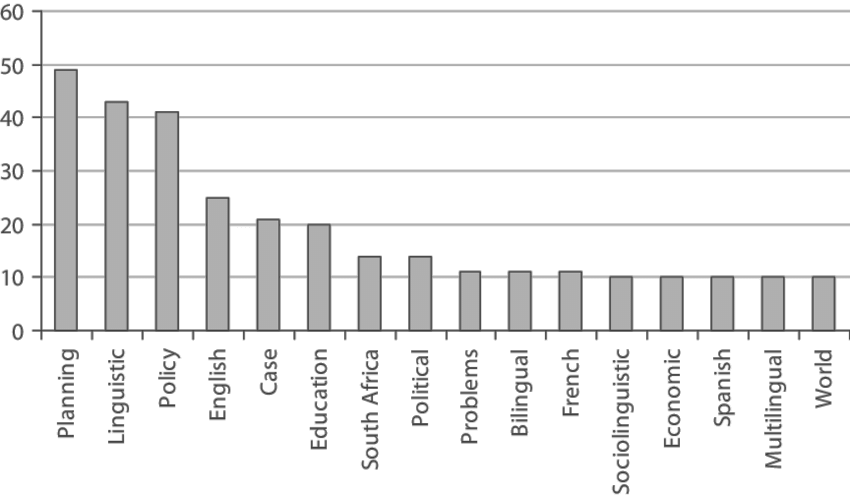 concatenate
O O O
O O O
O O O
O O O
lookup embeddings
and
our
problems
into
turning
context words in window of size 4 	         target word
Recurrent LMs: Chapter Plan
A new faculty of neural networks: recurrent neural networks
A new family of language models: recurrent neural language models 
Doing things with recurrent LMs 
Issues with RNNs and fancier variants
Infinite Use of Finite Model
Main question: how can a finite model a long (infinite) context? 


Solution: recursion! (recursive use of a model) 


RNNs are a family of neural networks introduced to learn sequential data via recursive dynamics. 
Inspired by the temporality of human thoughts
16
[Jeff Elman, “Finding structure in time,” 1990]
Recurrent Neural Networks (RNNs)
new state
old state
Input vector at t
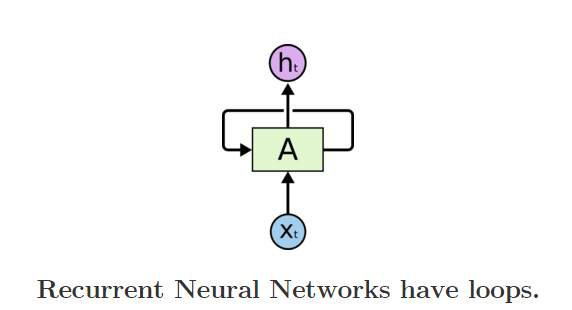 17
[Jeff Elman, “Finding structure in time,” 1990]
Unrolling RNN
The diagram above shows what happens if we unroll the loop.








A recurrent neural network can be thought of as multiple copies of the same network, each passing a message to a successor.
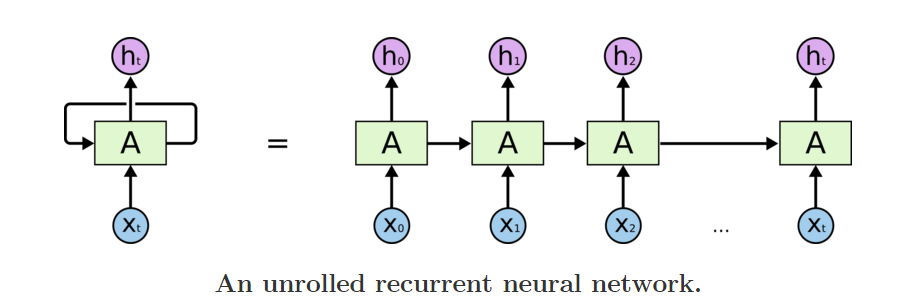 time
[Jeff Elman, “Finding structure in time,” 1990]
LMs w/ Recurrent Neural Nets
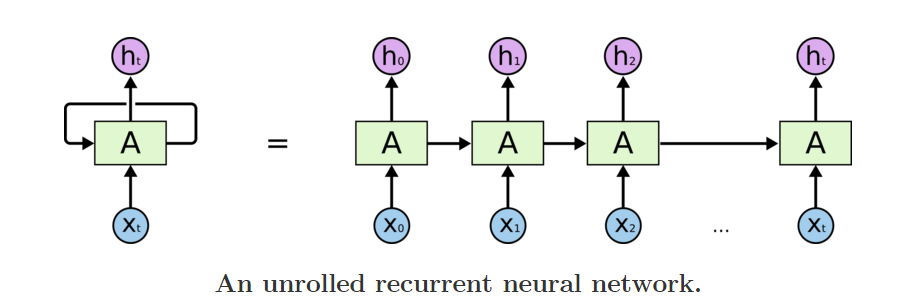 next word
context
We feed the words one at a time to the RNN. 
A predictive head uses the latest embedding vector to produce a probability over the vocabulary.
RNN: Forward Propagation
Error
Output layer
Hidden layer
Input layer
She
20
RNN: Forward Propagation
Error
Output layer
Hidden layer
Input layer
went
She
21
RNN: Forward Propagation
Error
Output layer
Hidden layer
Input layer
to
went
She
22
RNN: Forward Propagation
Error
Output layer
Hidden layer
Input layer
class
to
went
She
23
RNN: Forward Propagation
Error
During training, regardless of our output predictions,we feed in the correct inputs
Output layer
Hidden layer
Input layer
class
to
went
She
24
RNN: Forward Propagation
Error
after?
went?
class?
over?
Output layer
Hidden layer
Input layer
went
class
to
She
25
RNN: Forward Propagation
Error
after?
went?
class?
over?
Output layer
Hidden layer
Input layer
went
class
to
She
26
Backward Step
after?
went?
class?
over?
Using the chain rule, we trace the derivative all the way back to the beginning, while summing the results.
Output layer
Hidden layer
Input layer
went
class
to
She
27
Backward Step
went?
class?
over?
Using the chain rule, we trace the derivative all the way back to the beginning, while summing the results.
Output layer
Hidden layer
Input layer
went
class
to
She
28
Backward Step
went?
class?
over?
Using the chain rule, we trace the derivative all the way back to the beginning, while summing the results.
Output layer
Hidden layer
Input layer
went
class
to
She
29
Backward Step
went?
class?
over?
Using the chain rule, we trace the derivative all the way back to the beginning, while summing the results.
Output layer
Hidden layer
Input layer
went
class
to
She
30
[adopted from Chris Manning]
LMs w/ Recurrent Neural Nets
books
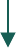 laptops
Core idea: apply a model repeatedly
output distribution
outputs
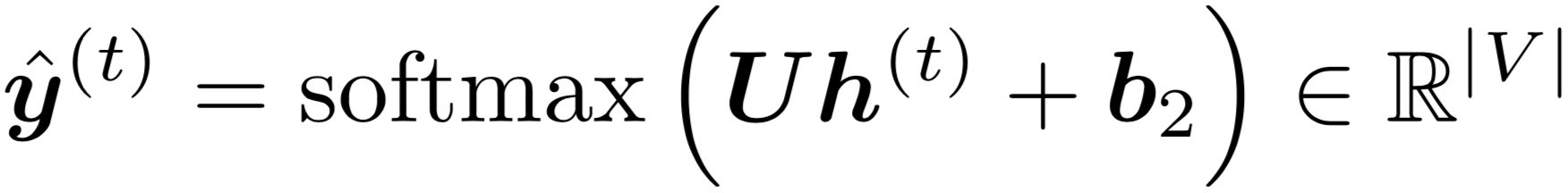 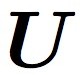 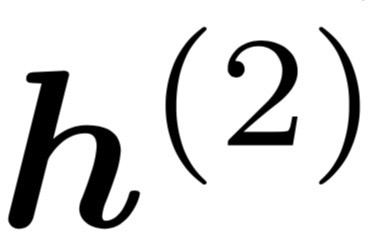 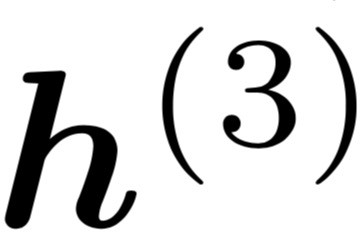 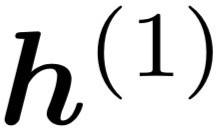 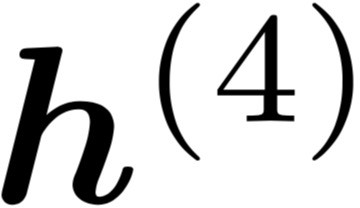 is the initial hidden state
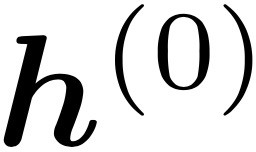 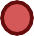 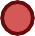 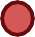 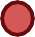 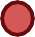 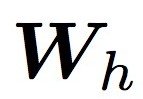 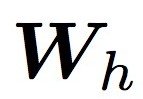 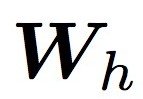 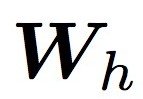 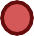 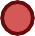 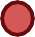 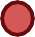 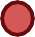 hidden states
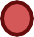 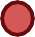 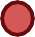 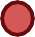 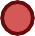 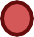 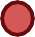 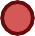 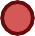 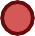 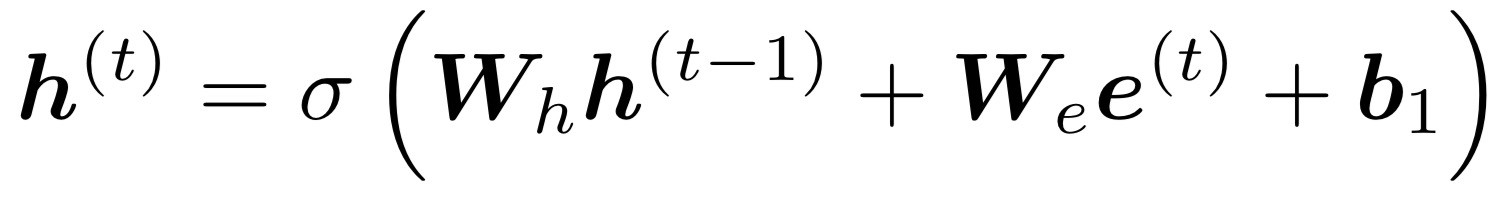 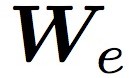 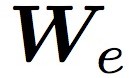 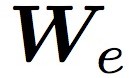 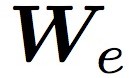 word embeddings
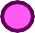 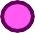 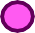 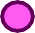 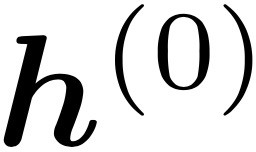 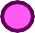 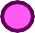 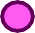 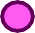 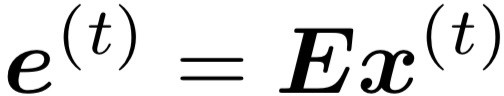 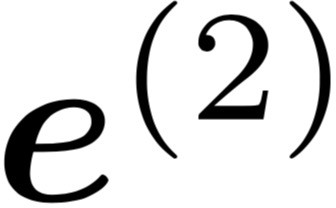 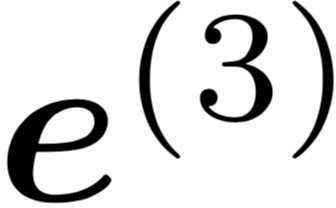 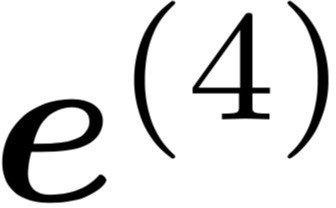 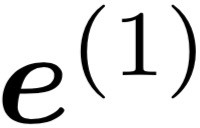 Input
embedding
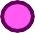 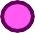 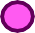 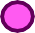 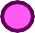 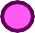 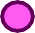 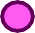 words / one-hot vectors
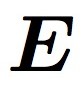 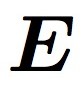 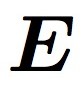 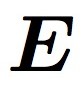 the
on
sat
cat
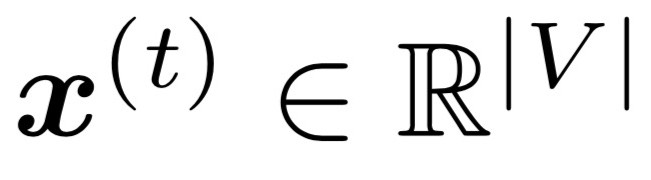 31
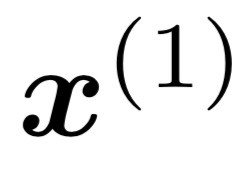 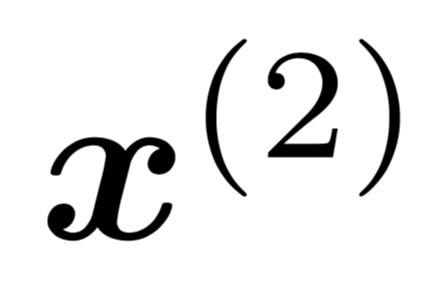 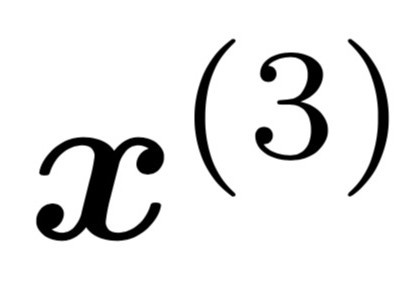 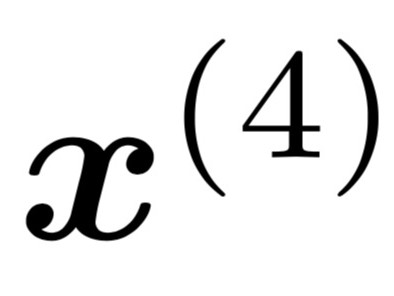 this input sequence could be much longer
backpropagated feedback
Training RNNs: Summary
books
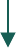 laptops
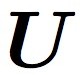 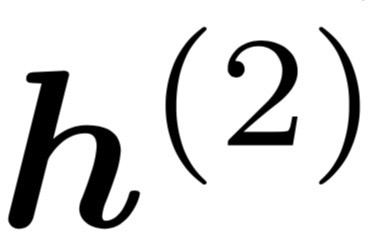 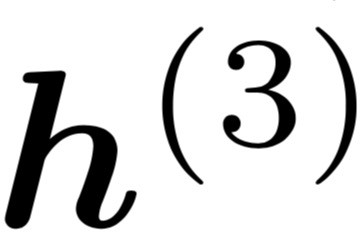 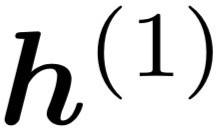 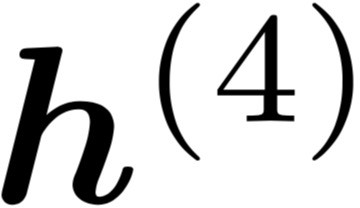 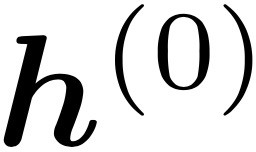 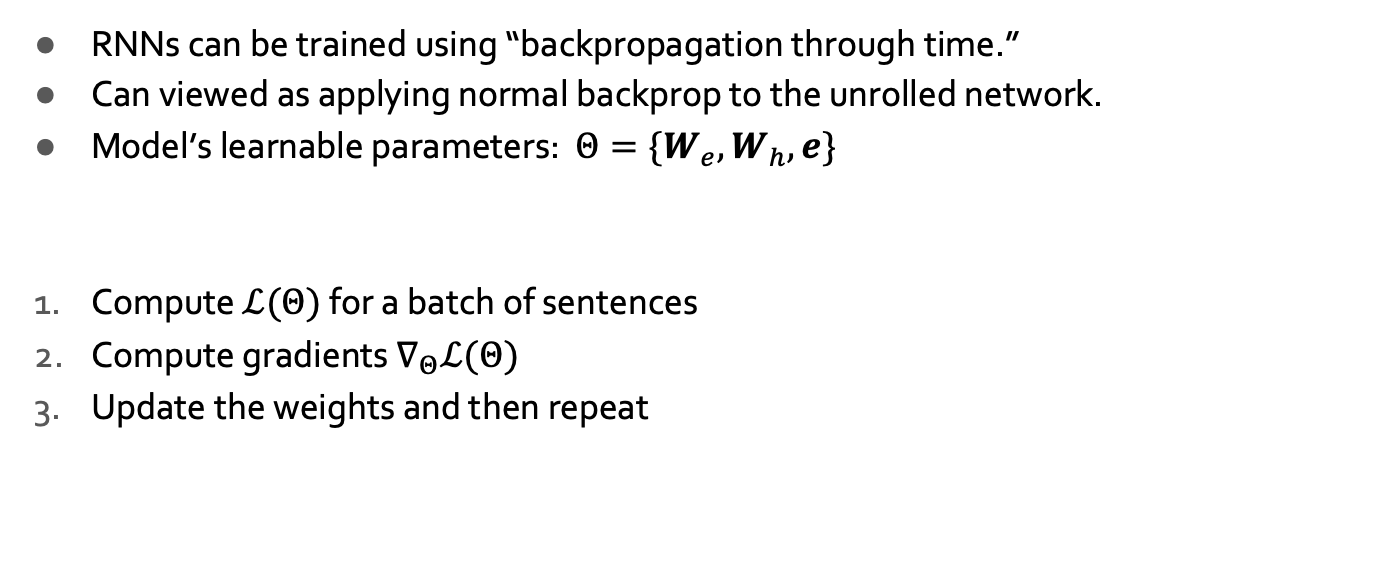 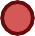 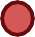 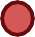 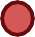 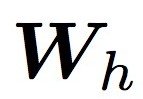 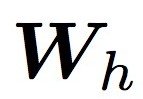 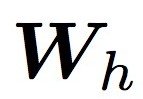 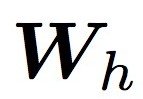 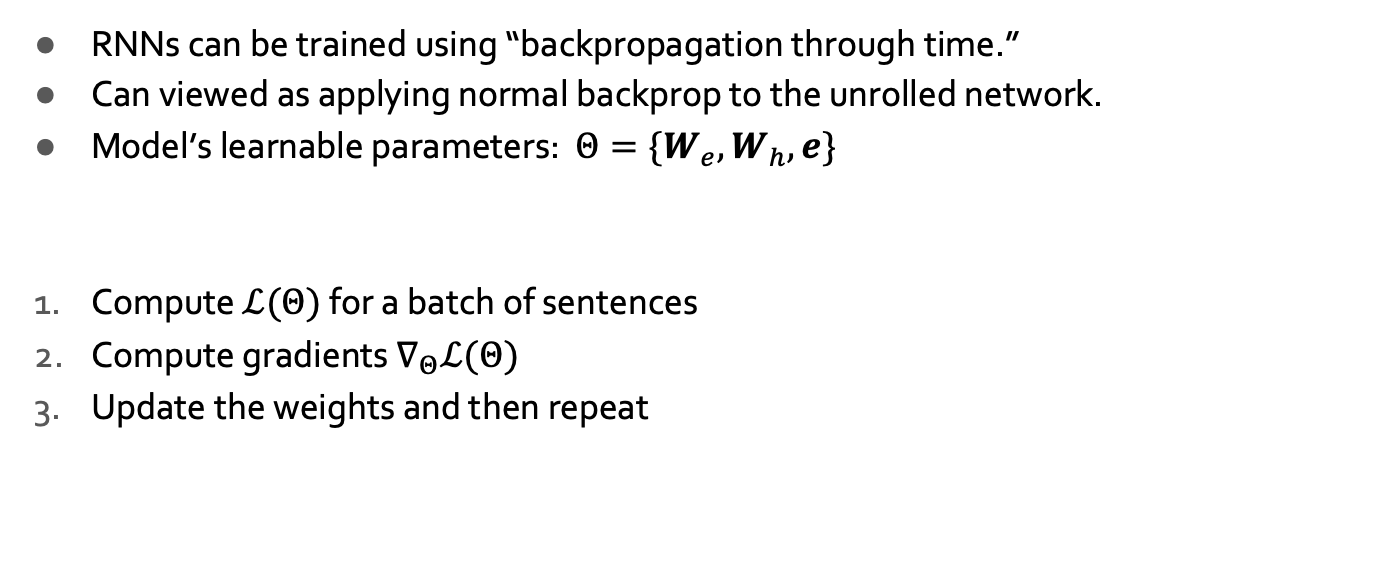 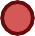 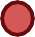 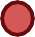 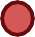 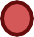 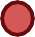 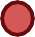 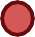 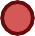 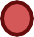 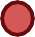 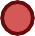 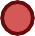 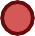 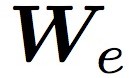 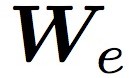 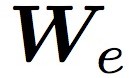 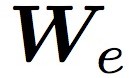 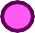 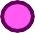 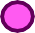 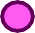 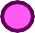 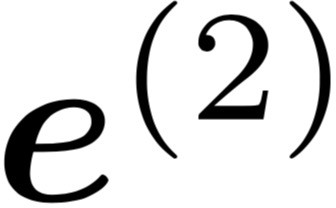 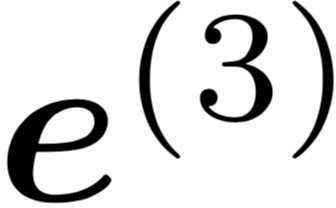 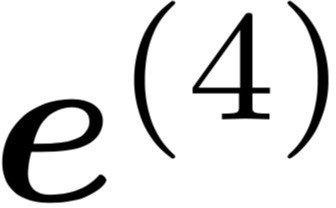 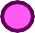 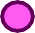 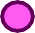 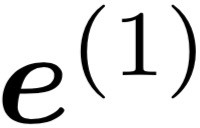 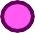 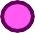 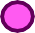 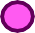 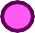 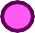 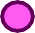 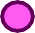 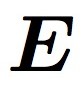 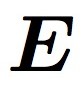 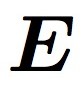 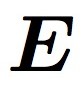 the
on
sat
cat
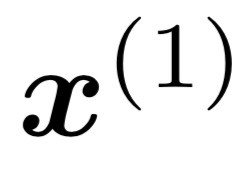 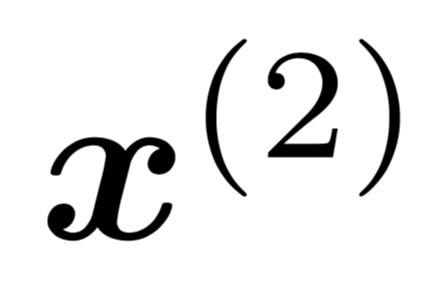 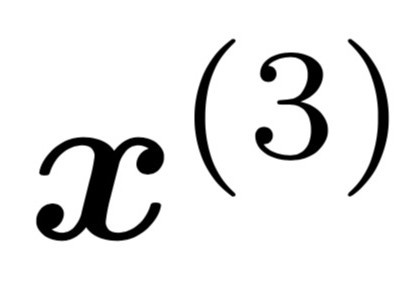 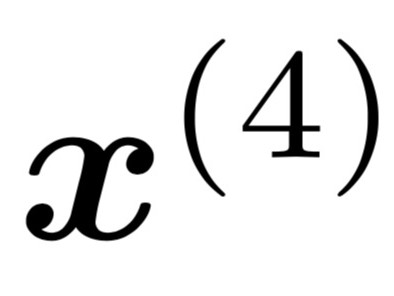 RNN: Generation
33
RNN: Generation
“Sorry”
Output layer
Hidden layer
Input layer
<START>
34
RNN: Generation
“Sorry”
Harry
Output layer
Hidden layer
Input layer
<START>
“Sorry”
35
RNN: Generation
“Sorry”
Harry
shouted,
Output layer
Hidden layer
Input layer
Harry
<START>
“Sorry”
36
RNN: Generation
“Sorry”
Harry
panicking
shouted,
Output layer
Hidden layer
Input layer
Harry
<START>
“Sorry”
shouted,
37
RNN: Generation
NOTE: we are transmitting contextual information over time.
“Sorry”
Harry
panicking
shouted,
Output layer
Hidden layer
Input layer
Harry
<START>
“Sorry”
shouted,
38
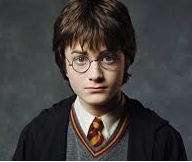 RNN: Generation
When trained on Harry Potter text, it generates:
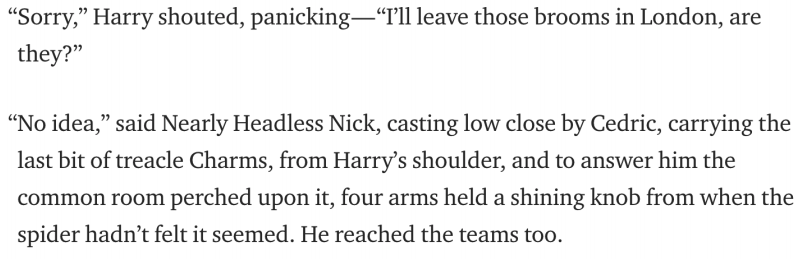 Source: https://medium.com/deep-writing/harry-potter-written-by-artificial-intelligence-8a9431803da6
39
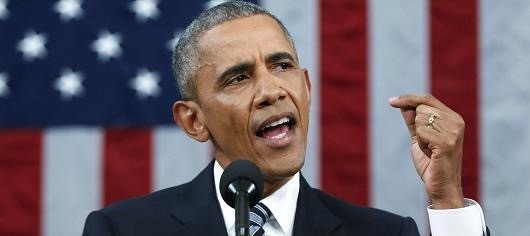 RNNs: Generation
RNN-LM trained on Obama speeches:
The United States will step up to the cost of a new challenges of the American people that will share the fact that we created the problem. They were attacked and so that they have to say that all the task of the final days of war that I will not be able to get this done.
40
https://medium.com/@samim/obama-rnn-machine-generated-political-speeches-c8abd18a2ea0
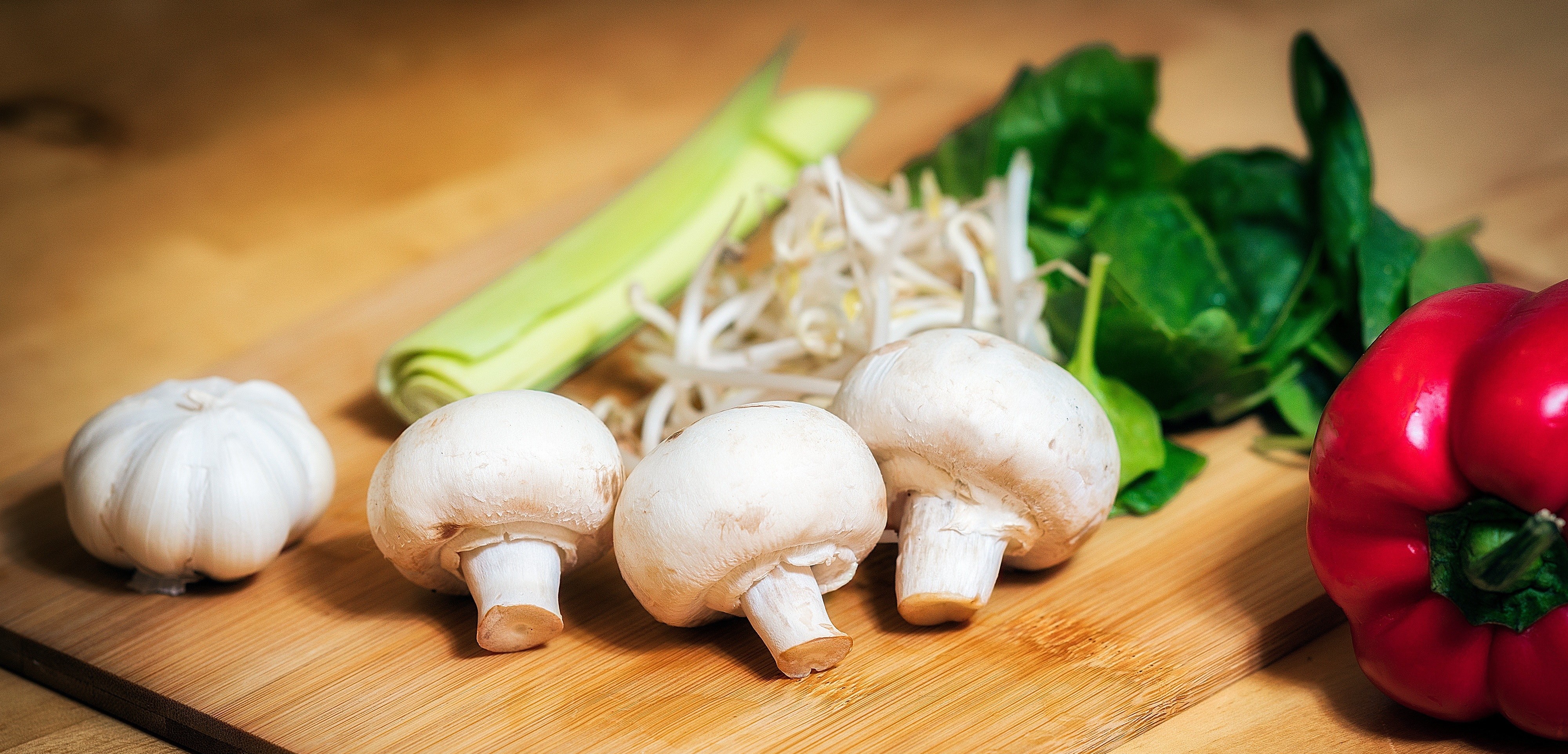 RNNs in Practice
RNN-LM trained on food recipes:
Title: CHOCOLATE RANCH BARBECUE
Categories: Game, Casseroles, Cookies, Cookies
      Yield: 6 Servings

      2 tb Parmesan cheese -- chopped
      1 c  Coconut milk
      3    Eggs, beaten
 
Place each pasta over layers of lumps. Shape mixture into the moderate oven and simmer until firm. Serve hot in bodied fresh, mustard, orange and cheese. Combine the cheese and salt together the dough in a large skillet; add the ingredients and stir in the chocolate and pepper.
41
https://gist.github.com/nylki/1efbaa36635956d35bcc
Evaluation LMs with Perplexity (2016)
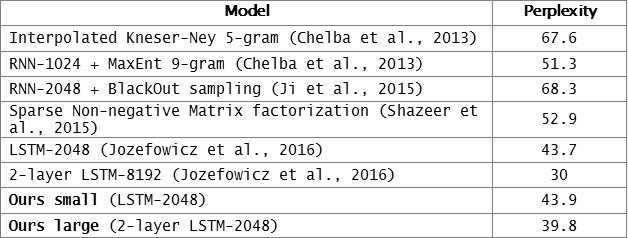 n-gram model →
Increasingly  complex RNNs
Source: https://engineering.fb.com/2016/10/25/ml-applications/building-an-efficient-neural-language-model-over-a-billion-words/
42
books
RNNs: Pros and Cons
laptops
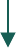 Advantages:
Model size doesn’t increase for  longer inputs — reusing a compact set of  model parameters. 
Computation for step t can (in theory) use information from  many steps back

Disadvantages:
Recurrent computation is slow and difficult to parallelize. 
Next week: self-attention mechanism, better at representing long sequences and also parallelizable. 
While RNNs in theory can represent long sequences, they quickly forget portions of the input.
Vanishing/exploding gradients.
a
zoo
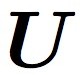 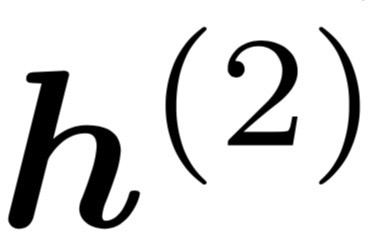 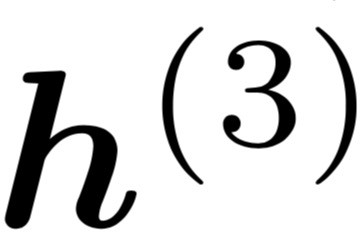 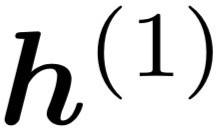 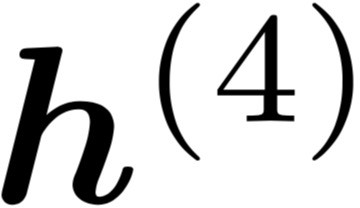 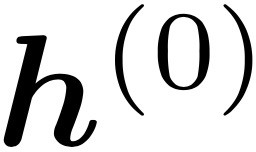 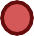 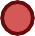 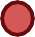 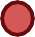 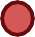 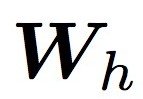 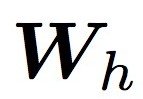 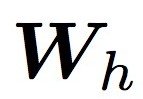 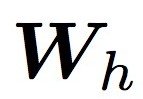 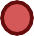 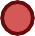 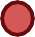 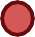 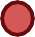 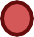 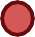 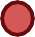 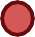 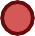 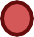 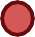 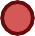 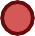 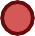 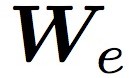 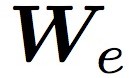 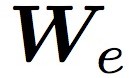 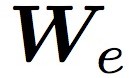 the   students
their
opened
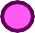 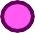 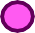 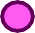 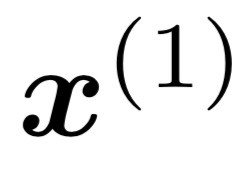 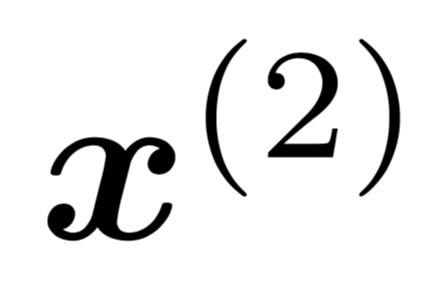 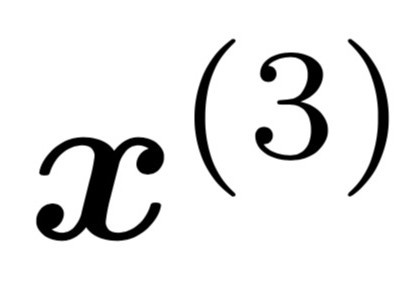 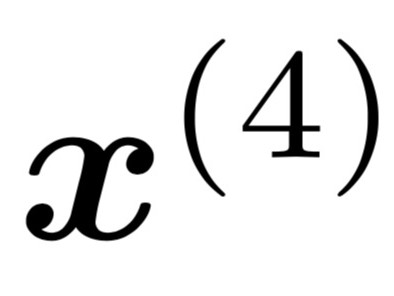 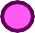 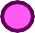 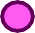 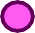 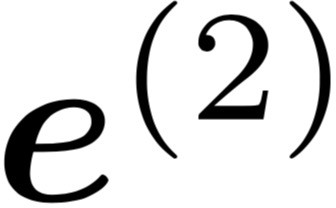 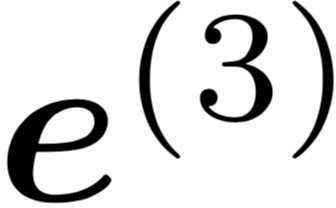 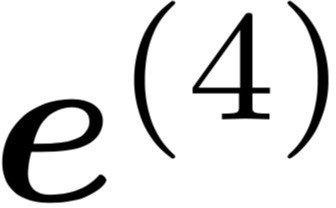 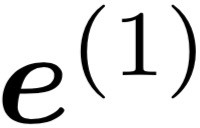 43
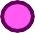 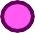 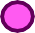 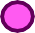 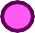 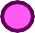 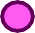 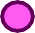 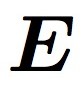 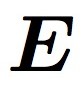 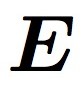 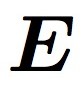 backpropagated feedback
Vanishing/Exploding Gradient Problem
books
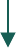 laptops
Backpropagated errors multiply at each layer, resulting in exponential decay (if derivative is small) or growth (if derivative is large).
Makes it very difficult train deep networks, or simple recurrent networks over many time steps.
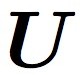 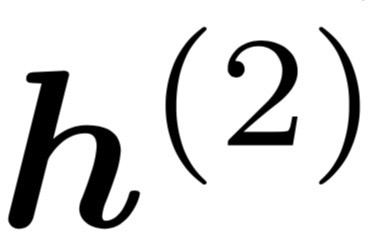 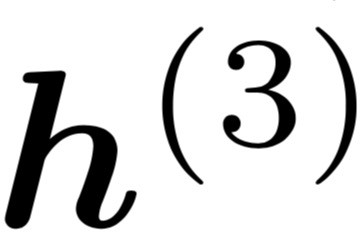 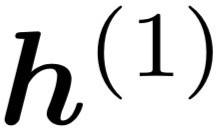 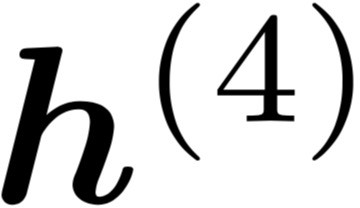 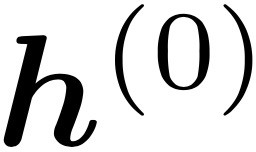 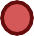 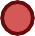 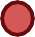 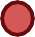 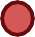 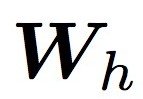 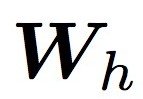 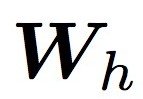 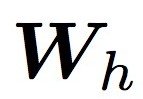 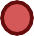 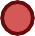 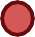 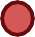 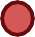 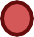 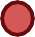 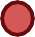 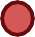 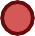 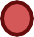 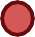 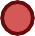 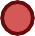 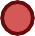 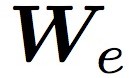 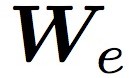 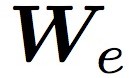 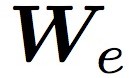 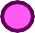 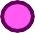 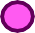 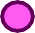 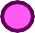 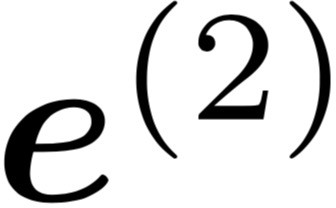 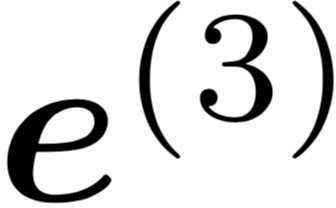 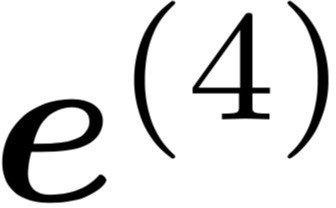 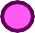 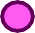 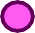 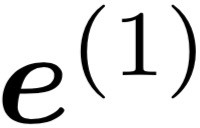 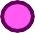 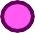 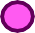 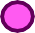 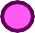 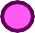 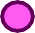 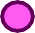 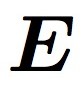 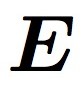 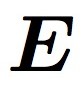 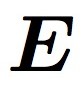 chain rule
the
on
sat
cat
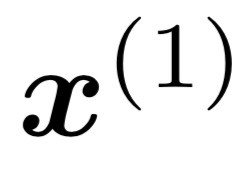 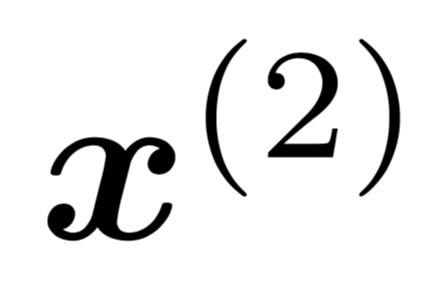 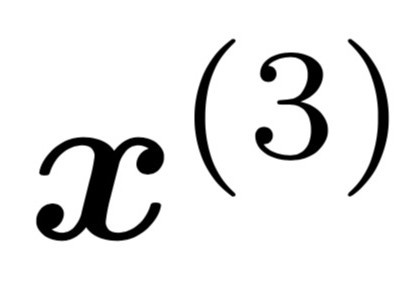 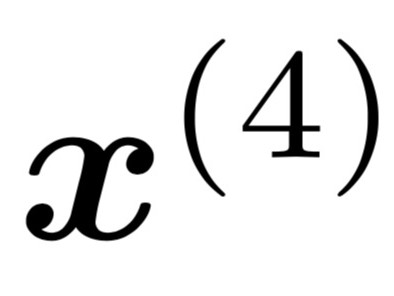 observed inputs
backpropagated feedback
Vanishing/Exploding Gradient Problem
books
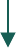 laptops
Gradient signal from far away is lost. So, model weights are updated only with respect to near effects, not long-term effects.
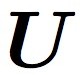 Note: instability of matrix powers can be determined from their eigenvalues.
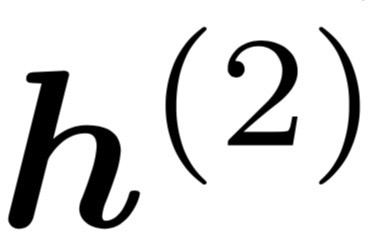 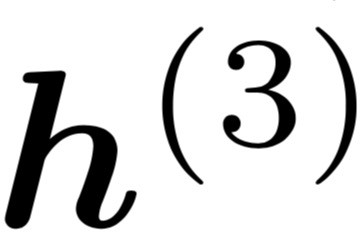 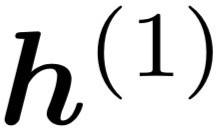 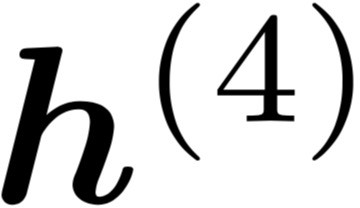 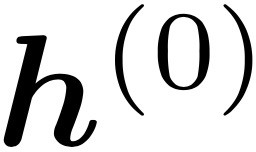 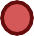 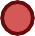 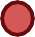 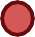 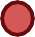 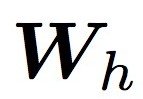 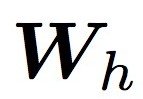 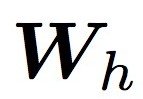 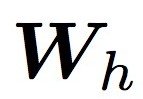 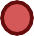 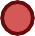 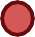 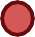 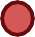 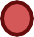 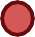 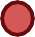 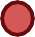 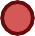 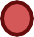 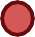 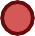 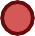 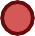 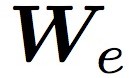 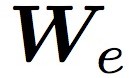 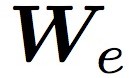 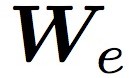 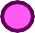 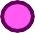 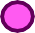 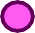 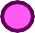 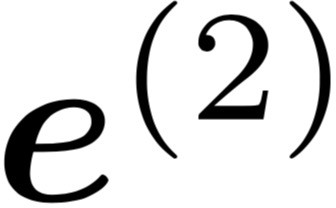 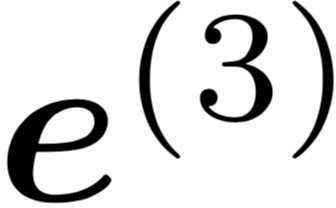 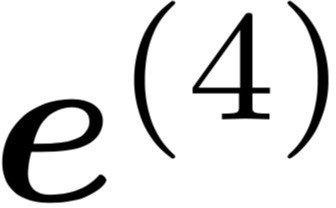 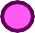 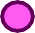 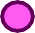 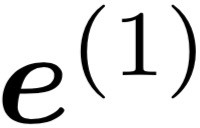 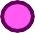 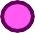 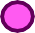 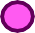 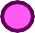 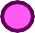 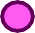 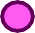 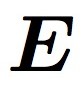 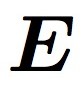 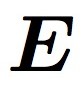 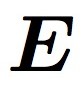 chain rule
the
on
sat
cat
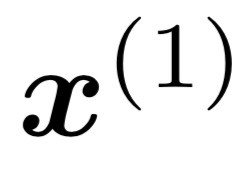 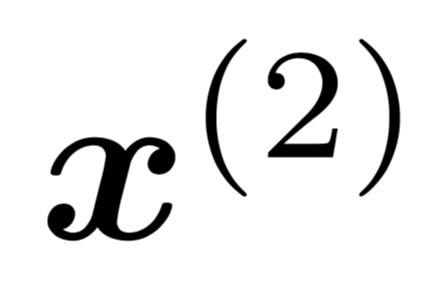 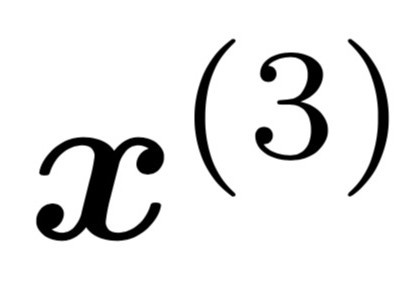 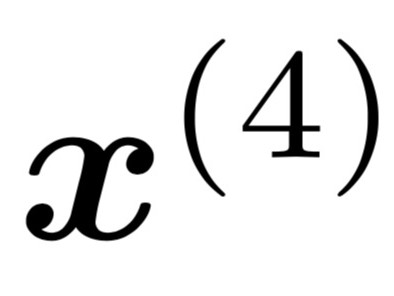 observed inputs
RNNs: Difficulty in Learning Long-Range Dependencies
While RNNs in theory can represent long sequences, in practice teaching them about long-range dependencies is non-trivial. 
Gradient clipping: 
If the norm of the gradient is greater than some threshold, scale it down before applying SGD update.
Intuition: take a step in the same direction, but a smaller step
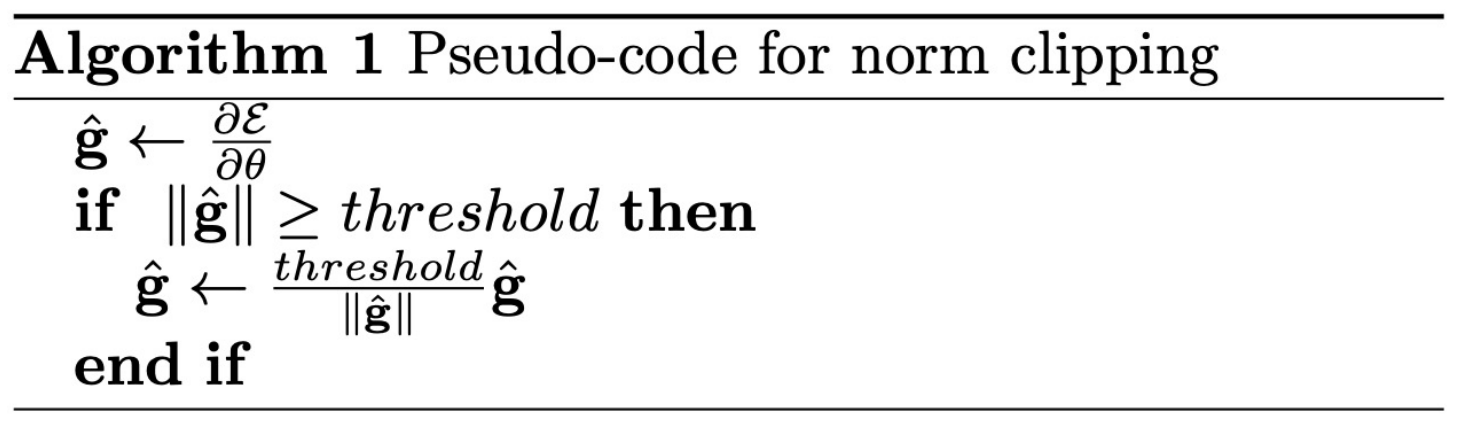 46
[“On the difficulty of training recurrent neural networks”, Pascanu et al, 2013]
[Speaker Notes: These models don’t guarantee that there is no vanishing/exploding gradient, but it does provide an easier way for the model to learn long-distance dependencies]
RNNs: Difficulty in Learning Long-Range Dependencies (2)
While RNNs in theory can represent long sequences, in practice teaching them about long-range dependencies is non-trivial. 
Using residual layers: 
lots of new deep architectures (RNN or otherwise) add direct connections,  thus allowing the gradient to flow)
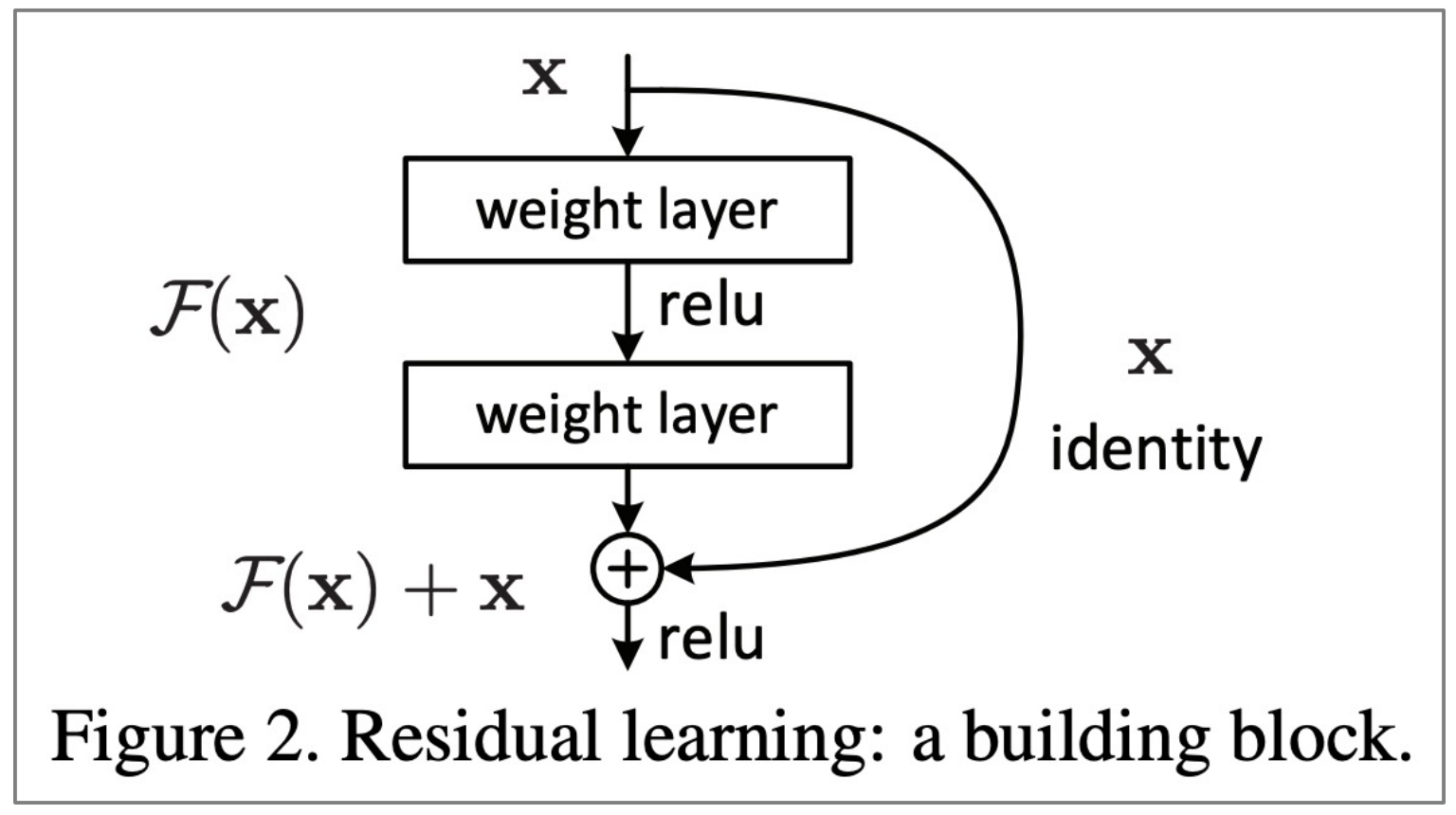 "Deep Residual Learning for Image Recognition", He et al, 2015.  https://arxiv.org/pdf/1512.03385.pdf
47
[Speaker Notes: These models don’t guarantee that there is no vanishing/exploding gradient, but it does provide an easier way for the model to learn long-distance dependencies]
RNNs: Difficulty in Learning Long-Range Dependencies (3)
While RNNs in theory can represent long sequences, in practice teaching them about long-range dependencies is non-trivial.
Changes to the architecture makes it easier for the RNN to preserve information over many timesteps 
Long Short-Term Memory (LSTM)  [Hochreiter and Schmidhuber 1997, Gers+ 2000]
Gated Recurrent Units (GRU) [Cho+ 2014]
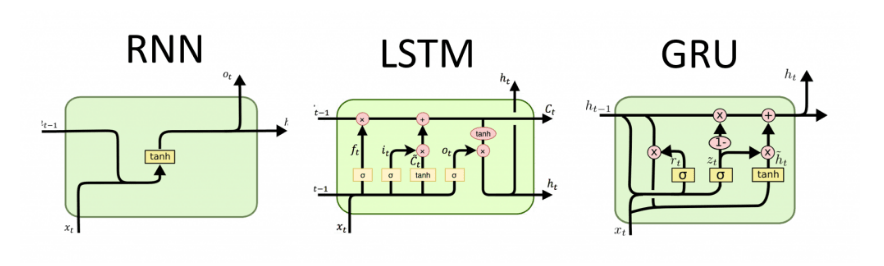 48
[Speaker Notes: These models don’t guarantee that there is no vanishing/exploding gradient, but it does provide an easier way for the model to learn long-distance dependencies]
RNNs: Difficulty in Learning Long-Range Dependencies (3)
While RNNs in theory can represent long sequences, in practice teaching them about long-range dependencies is non-trivial.
Changes to the architecture makes it easier for the RNN to preserve information over many timesteps 
Long Short-Term Memory (LSTM)  [Hochreiter and Schmidhuber 1997, Gers+ 2000]
Gated Recurrent Units (GRU) [Cho+ 2014]
Many of these variants were the dominant architecture of  In 2013–2015. 
We will not cover these alternative architecture in favor or spending more time on more modern developments.
49
[Speaker Notes: These models don’t guarantee that there is no vanishing/exploding gradient, but it does provide an easier way for the model to learn long-distance dependencies]
50
Adapting RNNs to Application
Text Classification
Language Modeling
POS Tags
Encoder-Decoder Architectures
It is useful to think of generative models as two sub-models.
Some model
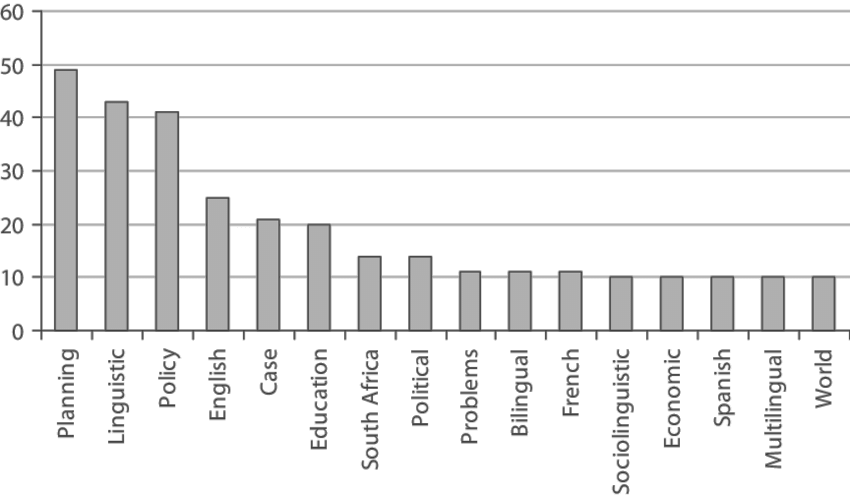 “The cat sat on the [MASK]”
51
Encoder-Decoder Architectures
It is useful to think of generative models as two sub-models.
Representation (compression) of the context
Encoder
Decoder
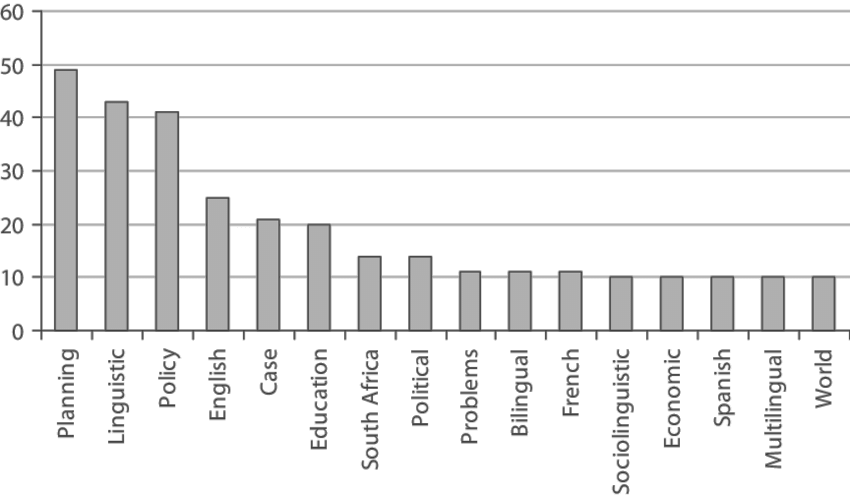 “The cat sat on the [MASK]”
Processes the context and compiles it into a vector.
Produces the output sequence item by item using the representation of the context.
52
Encoder-Decoder Architectures
53
https://jalammar.github.io/visualizing-neural-machine-translation-mechanics-of-seq2seq-models-with-attention/
Encoder-Decoder Architectures
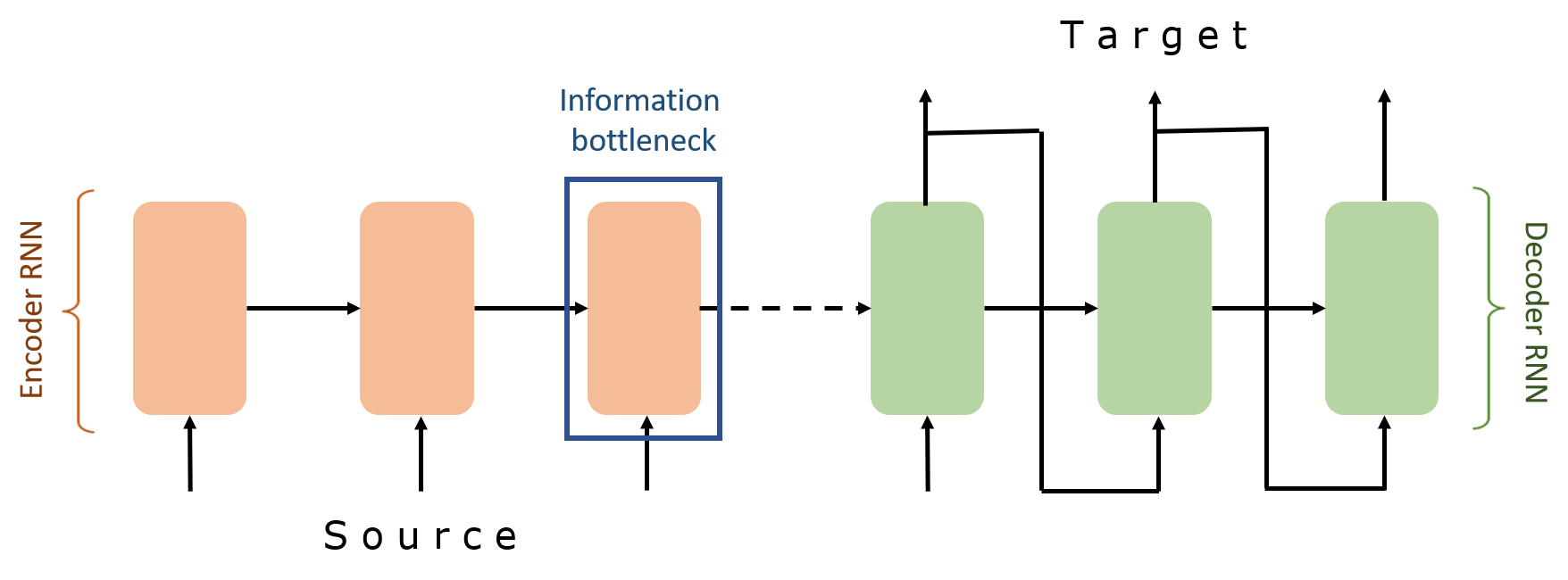 Extending RNNs to Both Directions
An RNN limitation: Hidden variables capture only one side of the context. 
Solution: Bi-Directional RNNs
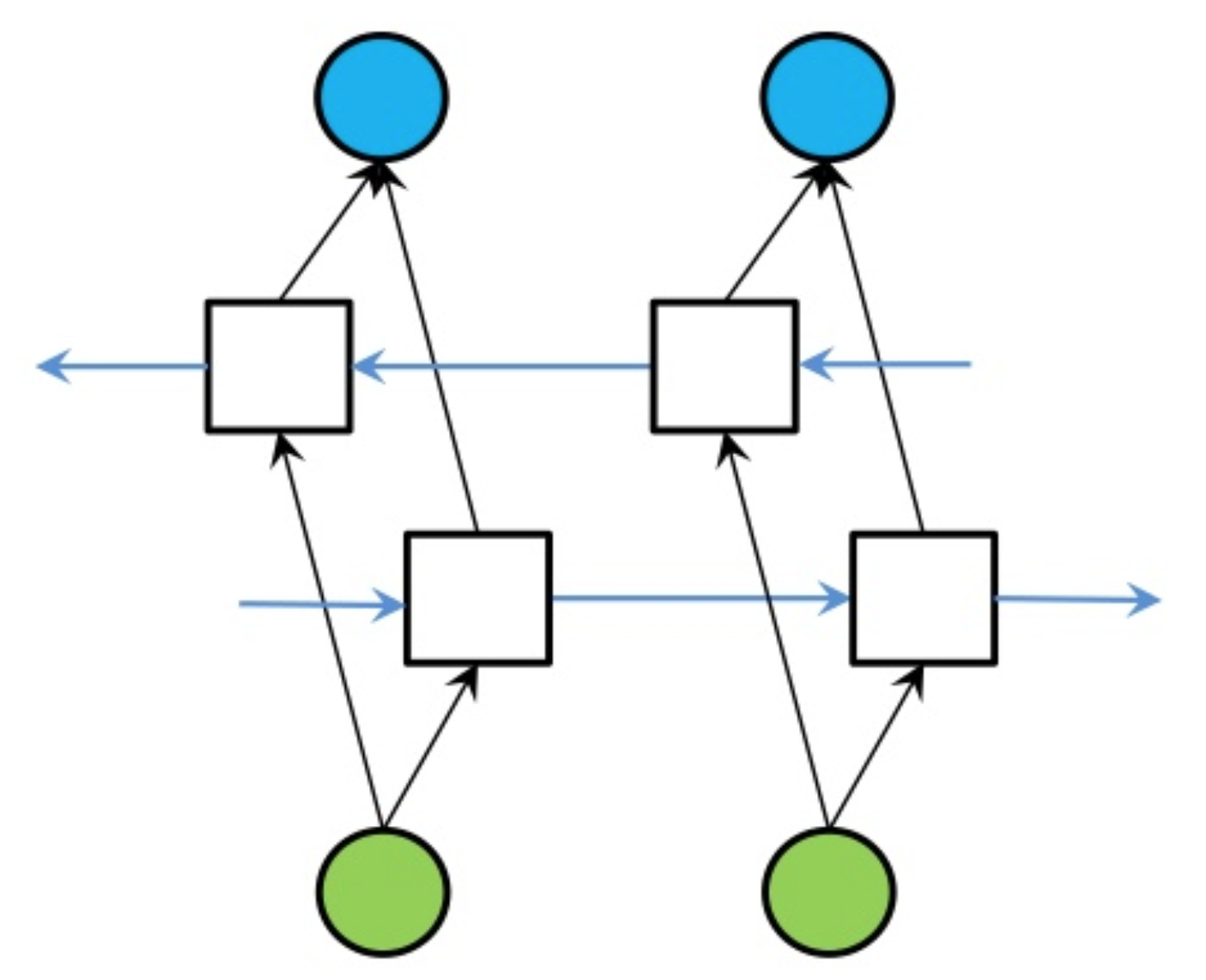 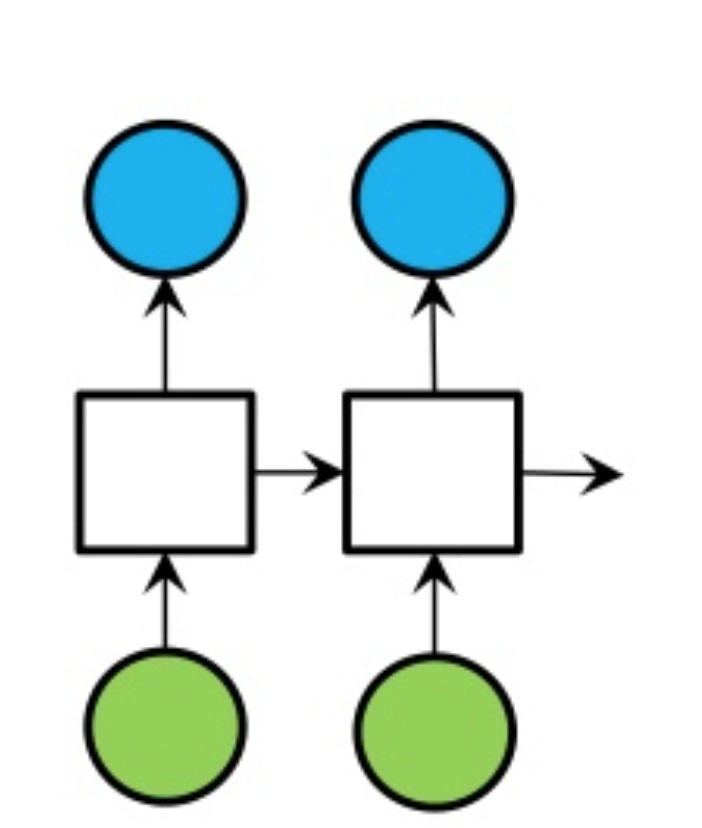 RNN
Bi-directional RNN
55